ГБОУ  СОШ  № 1381   г. Москва
РУССКИЙ ЯЗЫК
4  КЛАСС
Учитель начальных классов высшей категории    
	   Кручинина Татьяна Ивановна
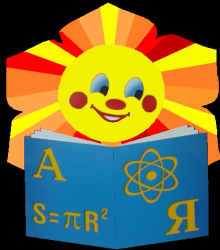 2014 год
Тема:
 Правописание  глаголов
 в неопределенной форме  и  в   3-м лице
-
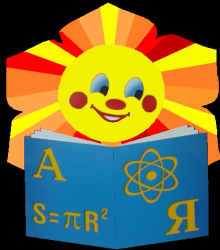 учится, учиться, ученица, трудится, 
трудиться, синица, улица,
искупаться, искупаются
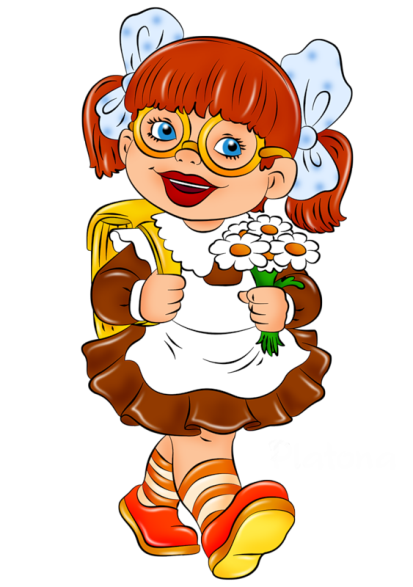 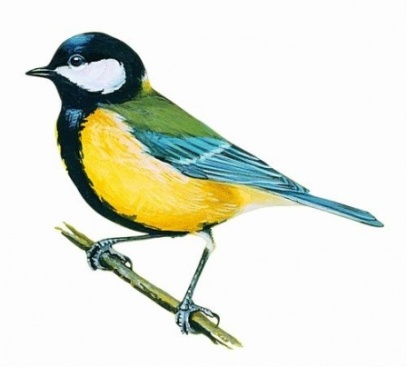 учится, учиться, ученица, трудится, 
трудиться, синица, улица,
искупаться, искупаются
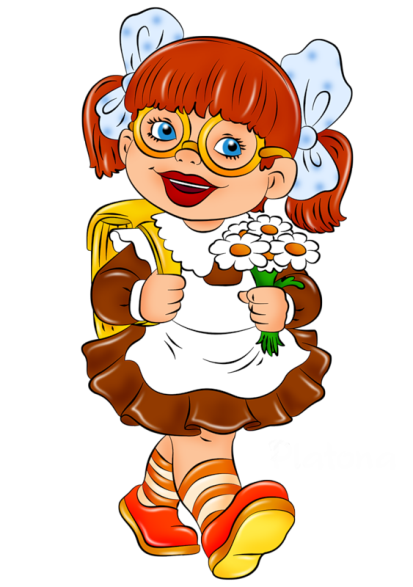 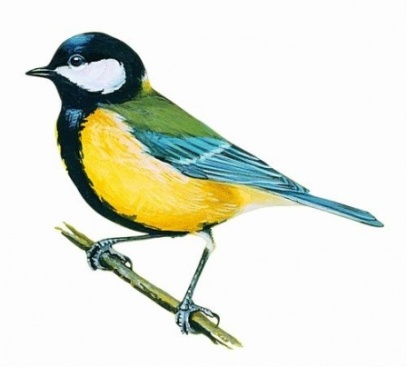 сущ.
учится, учиться, ученица, трудится, 
трудиться, синица, улица,
искупаться, искупаются
сущ.
сущ.
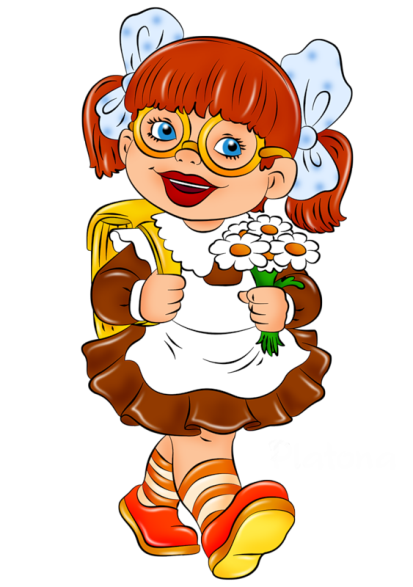 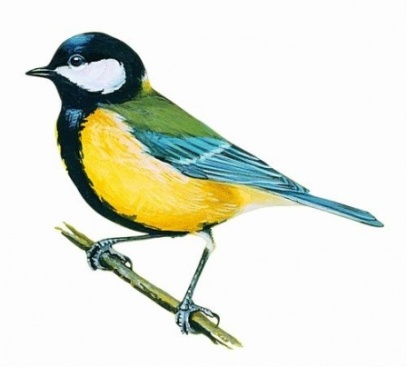 сущ.
учится, учиться, ученица, трудится, 
трудиться, синица, улица,
искупаться, искупаются
глаг.
глаг.
глаг.
глаг.
сущ.
сущ.
глаг.
глаг.
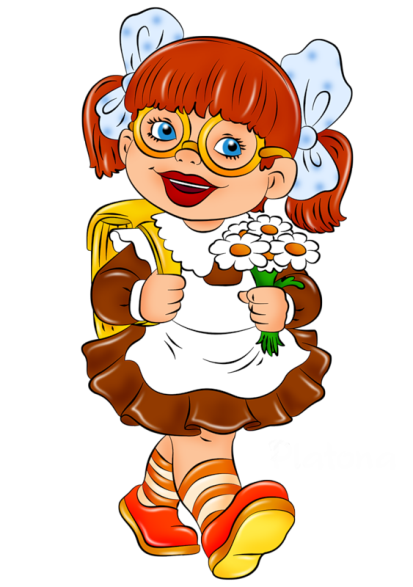 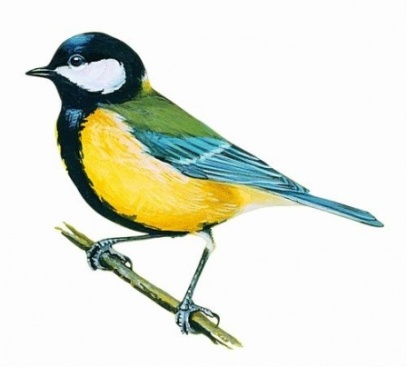 учится, учиться, ученица, трудится, 
трудиться, синица, улица,
искупаться, искупаются
сущ.
гл.
гл.
гл.
гл.
сущ.
сущ.
гл.
гл.
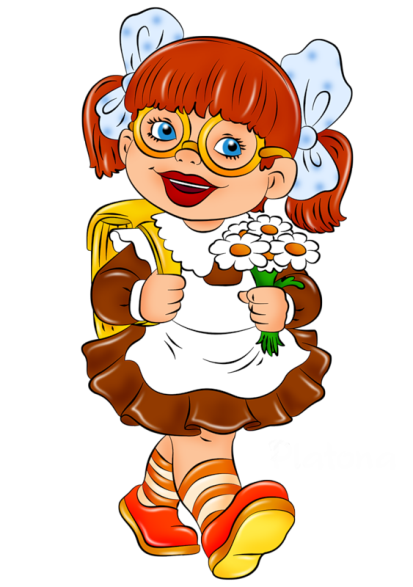 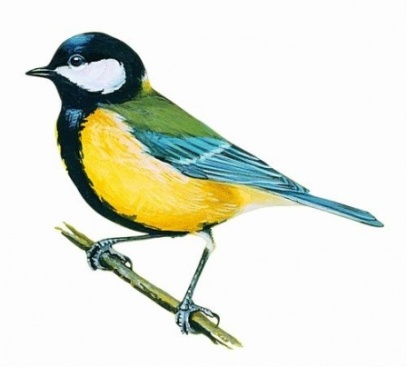 учится, учиться, ученица, трудится, 
трудиться, синица, улица,
искупаться, искупаются
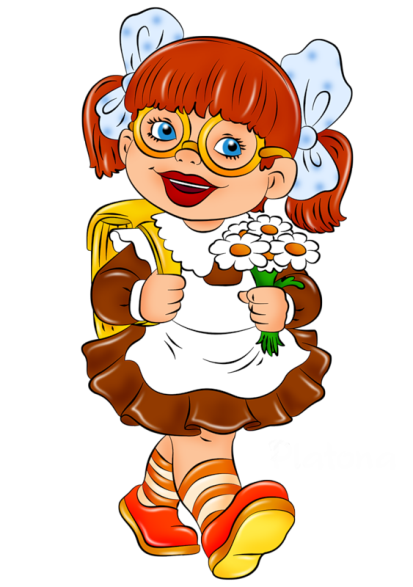 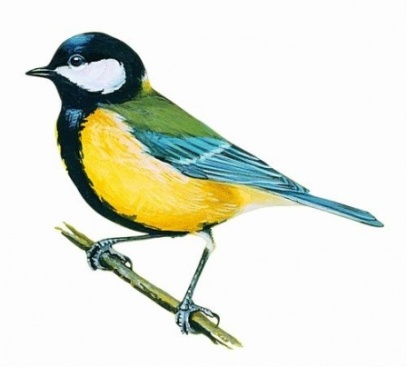 учится, учиться, ученица, трудится, 
трудиться, синица, улица,
искупаться, искупаются
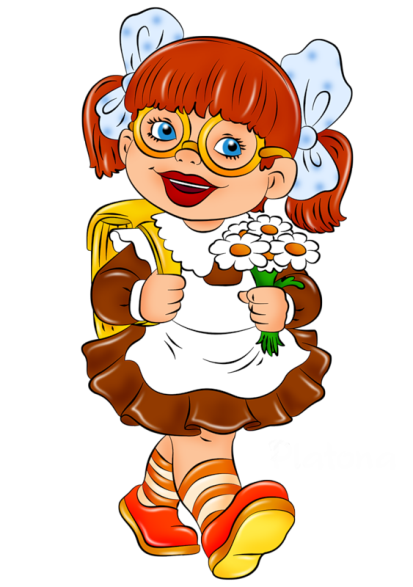 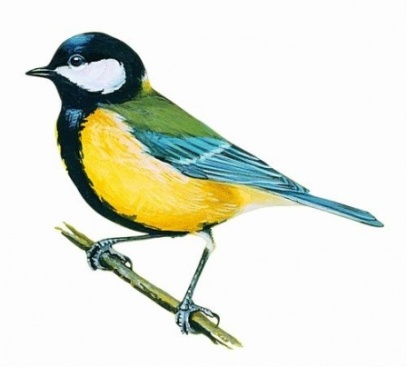 учится, учиться, ученица, трудится, 
трудиться, синица, улица,
искупаться, искупаются
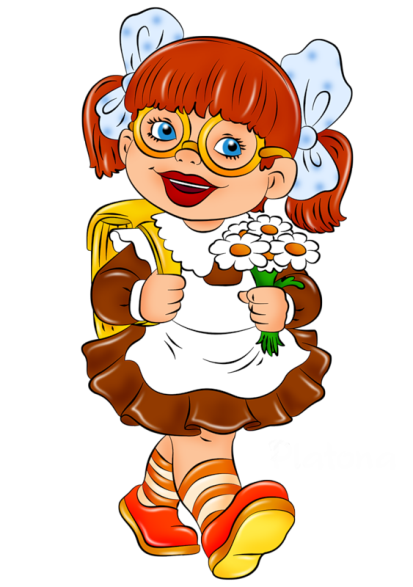 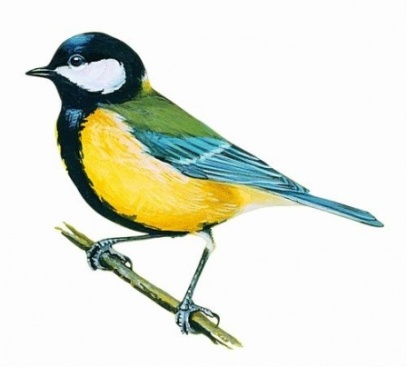 учится, учиться, ученица, трудится, 
трудиться, синица, улица,
искупаться, искупаются
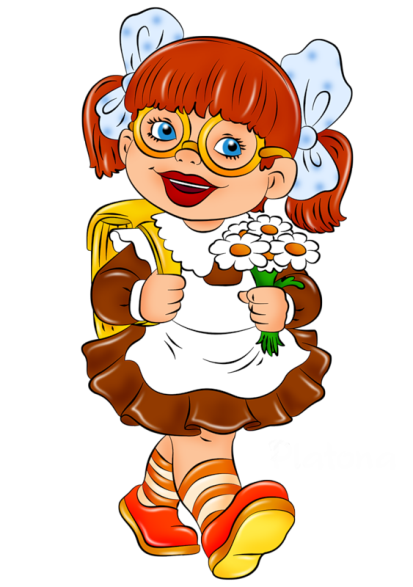 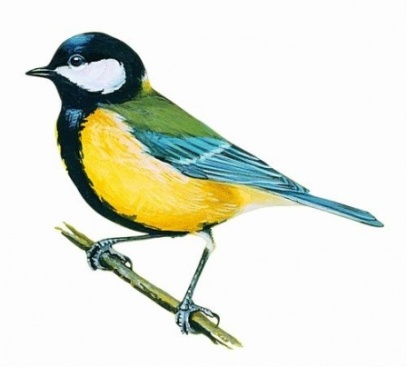 Тема урока:
Правописание
-тся и -ться в глаголах
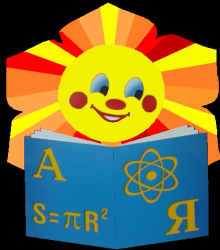 нагибаться, боится, держится,

хвалится, улыбаться
что делать?
нагибаться, боится, держится,

хвалится, улыбаться
что делать?
нагибаться, боится, держится,

хвалится, улыбаться
нагибаться
нагибаться, боится, держится,

хвалится, улыбаться
нагибаться
что делает?
нагибаться, боится, держится,

хвалится, улыбаться
нагибаться
что делает?
нагибаться, боится, держится,

хвалится, улыбаться
нагибаться
боится
нагибаться, боится, держится,

хвалится, улыбаться
нагибаться
боится
что делает?
нагибаться, боится, держится,

хвалится, улыбаться
нагибаться
боится
что делает?
нагибаться, боится, держится,

хвалится, улыбаться
нагибаться
боится
держится
нагибаться, боится, держится,

хвалится, улыбаться
нагибаться
боится
держится
нагибаться, боится, держится,

хвалится, улыбаться
что делает?
нагибаться
боится
держится
нагибаться, боится, держится,

хвалится, улыбаться
что делает?
нагибаться
боится
держится
хвалится
нагибаться, боится, держится,

хвалится, улыбаться
нагибаться
боится
держится
хвалится
нагибаться, боится, держится,

хвалится, улыбаться
что делать?
нагибаться
боится
держится
хвалится
нагибаться, боится, держится,

хвалится, улыбаться
что делать?
нагибаться
боится
улыбаться
держится
хвалится
нагибаться, боится, держится,

хвалится, улыбаться
нагибаться
боится
улыбаться
держится
хвалится
часть речи
часть речи
неопр. форма
3 лицо ед. и мн. ч.
часть речи
что  (с)делать?
что  (с)делает?
что  (с)делают?
Потянуться, отдохнуть,
Глубоко теперь вздохнуть,
Встать, умыться,
Кашу съесть,
Поскакать легонько,
И на корточки присесть.
Встать, попрыгать, посмеяться,
Покружиться, покачаться,
Поклониться, распрямиться
И опять начать трудиться.
что сделать?
Потянуться, отдохнуть,
Глубоко теперь вздохнуть,
Встать, умыться,
Кашу съесть,
Поскакать легонько,
что сделать?
Потянуться, отдохнуть,
Глубоко теперь вздохнуть,
Встать, умыться,
Кашу съесть,
Поскакать легонько,
что сделать?
что сделать?
Потянуться, отдохнуть,
Глубоко теперь вздохнуть,
Встать, умыться,
Кашу съесть,
Поскакать легонько,
что сделать?
И на корточки присесть.
Встать, попрыгать, посмеяться,
Покружиться, покачаться,
Поклониться, распрямиться
И опять начать трудиться.
что сделать?
И на корточки присесть.
Встать, попрыгать, посмеяться,
Покружиться, покачаться,
Поклониться, распрямиться
И опять начать трудиться.
что сделать?
что сделать?
И на корточки присесть.
Встать, попрыгать, посмеяться,
Покружиться, покачаться,
Поклониться, распрямиться
И опять начать трудиться.
что сделать?
что сделать?
что сделать?
И на корточки присесть.
Встать, попрыгать, посмеяться,
Покружиться, покачаться,
Поклониться, распрямиться
И опять начать трудиться.
что сделать?
что сделать?
что сделать?
что сделать?
И на корточки присесть.
Встать, попрыгать, посмеяться,
Покружиться, покачаться,
Поклониться, распрямиться
И опять начать трудиться.
что сделать?
что сделать?
что сделать?
что сделать?
что сделать?
И на корточки присесть.
Встать, попрыгать, посмеяться,
Покружиться, покачаться,
Поклониться, распрямиться
И опять начать трудиться.
что сделать?
что сделать?
что сделать?
что сделать?
что сделать?
что делать?
И на корточки присесть.
Встать, попрыгать, посмеяться,
Покружиться, покачаться,
Поклониться, распрямиться
И опять начать трудиться.
что сделать?
что сделать?
что сделать?
что сделать?
что сделать?
что делать?
1. что делать?
2. что делает?
3. что делает?
4. что делать?
5. что делать?
6. что делает?
7. что делать?
8. что делает?
V
V
V
V
V
V
V
V
Не забывайте улыбаться,
смеяться, и, пожалуйста,
не надо драться!
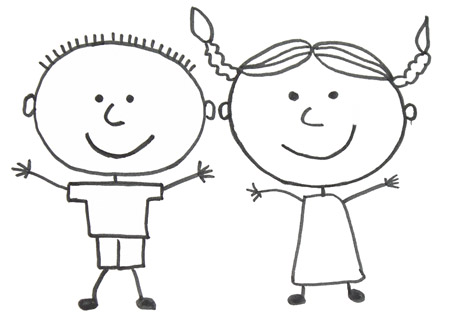 Список использованных источников:
   Использован шаблон оформления презентации с сайта   www.pedsovet.su
   Использован материал видеоурока с сайта www.interneturok.ru
( http://interneturok.ru/ru/school/russian/4-klass/pravopisanie/napisanie-tsya-i-tsya-v-kontse-glagolov)
   Изображения с сайтов: http://unnat.moy.su/news/2011-01-12, http://antalpiti.ru/kartinki/detki/shkolniki/malenkie-ucheniki/, http://uch.znate.ru/docs/1196/index-9631.html
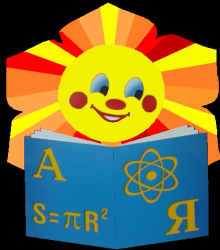